Памятка 
по предоставлению единовременной денежной выплаты 
взамен предоставления земельного участка 
в собственность бесплатно
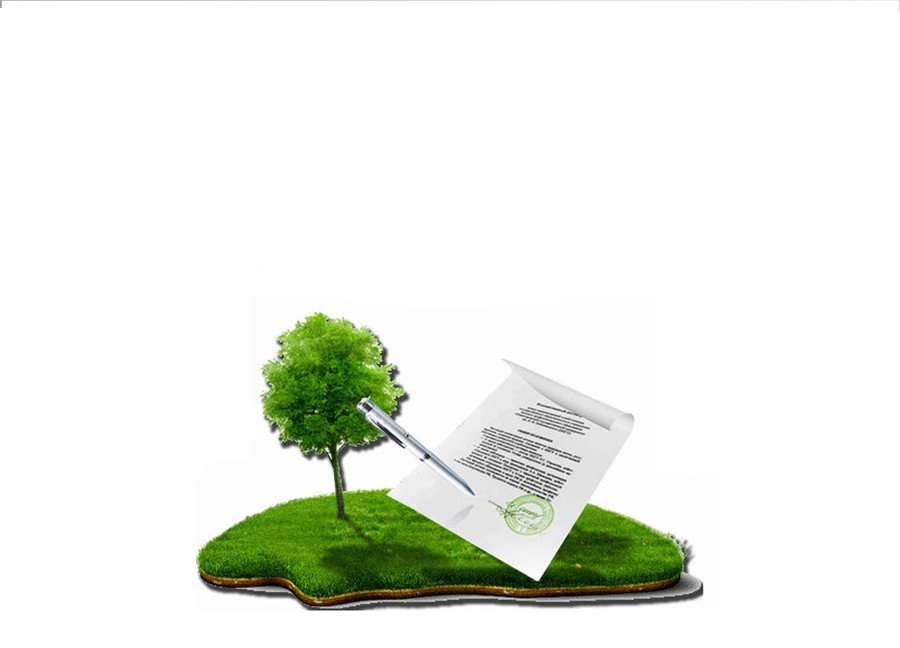 Единовременная денежная выплата взамен предоставления земельного участка в собственность бесплатно
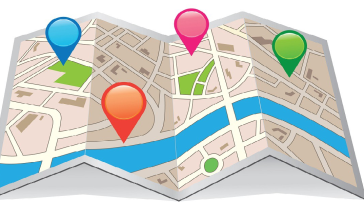 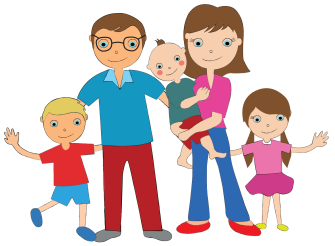 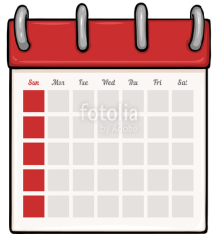 куда обратиться
кто имеет право
сроки
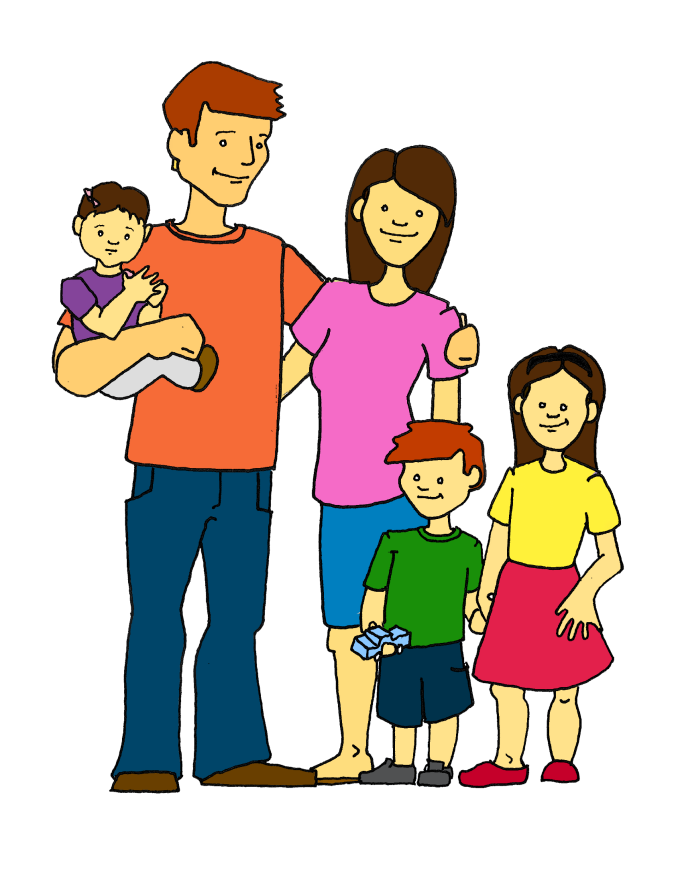 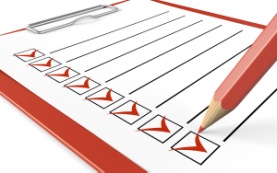 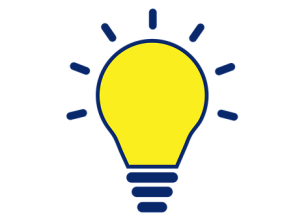 необходимые документы
важно знать
Единовременная денежная выплата взамен предоставления земельного участка в собственность бесплатно
важно знать
Единовременная денежная выплата предоставляется взамен земельного участка гражданам, состоящим на учете на предоставление земельного участка для индивидуального жилищного строительства по желанию гражданина

Единовременная денежная выплата предоставляется однократно

Единовременная денежная выплата предоставляется путем безналичного перечисления денежных средств третьим лицам (участникам сделки) в зависимости от цели использования 

Размер единовременной денежной выплаты составляет 223 400 рублей
Единовременная денежная выплата взамен предоставления земельного участка в собственность бесплатно
сроки
уполномоченный орган в течение 10 рабочих дней после доведения лимитов бюджетных ассигнований почтовым отправлением с уведомлением информирует граждан о возможности получения единовременной денежной выплаты с учетом порядковых номером, присвоенных заявлениям о постановке на учет в качестве лиц, имеющих право на предоставление земельного участка

 гражданин в течение 15 рабочих дней с даты получения уведомления о возможности получения единовременной денежной выплаты направляет в уполномоченный орган заявление о согласии (об отказе) на получение единовременной денежной выплаты взамен предоставления земельного участка в собственность бесплатно;

гражданин в течение 60 рабочих дней с даты получения уведомления о возможности получения единовременной денежной выплаты представляет в уполномоченный орган необходимые документы (в зависимости от цели, на которую будет направлена единовременная денежная выплата);

уполномоченный орган в течение 20 рабочих дней принимает решение о предоставлении 
(об отказе в предоставлении) гражданину единовременной денежной выплаты и уведомляет о принятом решении;

уполномоченный орган в течение 10 рабочих дней направляет единовременную денежную выплату путем перечисления денежных средств лицу, осуществляющему отчуждение приобретаемого жилого помещения и (или) земельного участка, либо лицу, осуществляющему строительство жилого дома, либо кредитной организации
1
Единовременная денежная выплата взамен предоставления земельного участка в собственность бесплатно
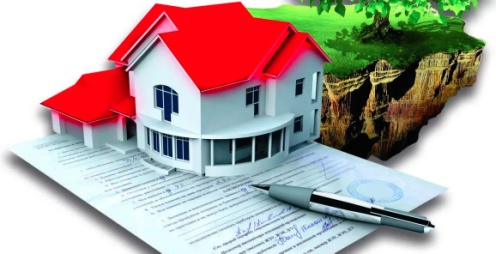 В случае направления единовременной денежной выплаты на приобретение по договору купли-продажи жилого помещения и (или) земельного участка, вид разрешенного использования которого допускает строительство жилого дома, гражданин представляет следующие документы:
копию паспорта, удостоверяющего личность гражданина Российской Федерации;
копию документа, удостоверяющего личность представителя заявителя и нотариально удостоверенную доверенность (в случае обращения представителя);
копию документа, удостоверяющего личность родителя и его регистрацию по месту жительства (в случае если стороной сделки по приобретению объектов недвижимости является родитель, не состоящий на учете);
копии свидетельств о рождении детей;
копию удостоверения многодетной семьи;
копию договора купли-продажи жилого помещения и (или) земельного участка (с рассрочкой платежа), прошедшего государственную регистрацию;
реквизиты банковского счета организации или физического лица, осуществляющего отчуждение приобретаемого жилого помещения и (или) земельного участка
2
Единовременная денежная выплата взамен предоставления земельного участка в собственность бесплатно
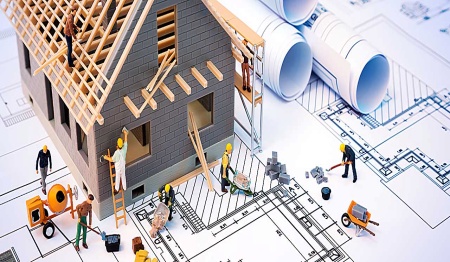 В случае направления единовременной денежной выплаты на оплату цены договора строительного подряда на строительство жилого дома, гражданин представляет следующие документы:
копию паспорта, удостоверяющего личность гражданина Российской Федерации;
копию документа, удостоверяющего личность представителя заявителя и нотариально удостоверенную доверенность (в случае обращения представителя);
копию документа, удостоверяющего личность родителя и его регистрацию по месту жительства (в случае если стороной сделки по приобретению объектов недвижимости является родитель, не состоящий на учете);
копии свидетельств о рождении детей;
копию удостоверения многодетной семьи; 
документы, подтверждающие право собственности, аренды, постоянного (бессрочного) пользования или пожизненно наследуемого владения гражданина, состоящего на учете, либо другого родителя на земельный участок, вид разрешенного использования которого допускает строительство индивидуального жилого дома;
градостроительный план земельного участка;
копию договора строительного подряда с информацией об общей площади индивидуального жилого дома, планируемого к строительству, и расчет стоимости производимых работ по строительству
реквизиты банковского счета организации или физического лица, осуществляющего отчуждение приобретаемого жилого помещения и (или) земельного участка
3
Единовременная денежная выплата взамен предоставления земельного участка в собственность бесплатно
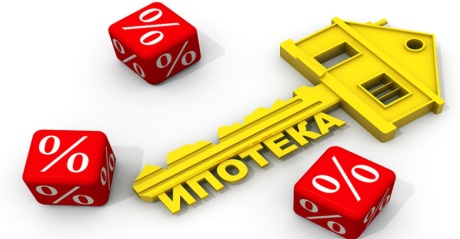 В случае направления единовременной денежной выплаты на оплату первоначального взноса при получении жилищного кредита, в том числе ипотечного, на приобретение жилого помещения или строительство жилого дома, гражданин представляет следующие документы:
копию паспорта, удостоверяющего личность гражданина Российской Федерации;
копию документа, удостоверяющего личность представителя заявителя и нотариально удостоверенную доверенность (в случае обращения представителя);
копию документа, удостоверяющего личность родителя и его регистрацию по месту жительства (в случае если стороной сделки по приобретению объектов недвижимости является родитель, не состоящий на учете);
копии свидетельств о рождении детей;
копию удостоверения многодетной семьи; 
копию договора банковского счета;
копию кредитного договора;
копию договора купли-продажи жилого помещения (в случае приобретения жилого помещения);
копию договора строительного подряда (в случае строительства жилого дома)
4
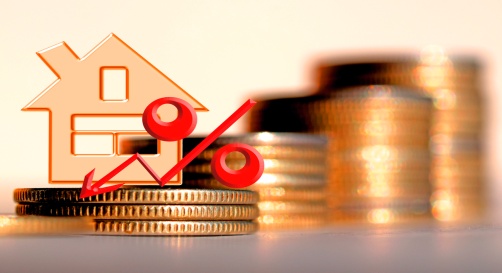 Единовременная денежная выплата взамен предоставления земельного участка в собственность бесплатно
В случае направления единовременной денежной выплаты на погашение основной суммы долга и уплаты процентов по кредитам (займам), в том числе ипотечным, на приобретение или строительство жилого помещения или индивидуального жилого дома, гражданин представляет следующие документы:
копию паспорта, удостоверяющего личность гражданина Российской Федерации;
копию документа, удостоверяющего личность представителя заявителя и нотариально удостоверенную доверенность (в случае обращения представителя);
копию документа, удостоверяющего личность родителя и его регистрацию по месту жительства (в случае если стороной сделки по приобретению объектов недвижимости является родитель, не состоящий на учете);
копии свидетельств о рождении детей;
копию удостоверения многодетной семьи; 
копию кредитного договора;
справку кредитора (заимодавца) о сумме остатка основного долга и сумме задолженности по выплате процентов за пользование кредитом
5
Единовременная денежная выплата взамен предоставления земельного участка в собственность бесплатно
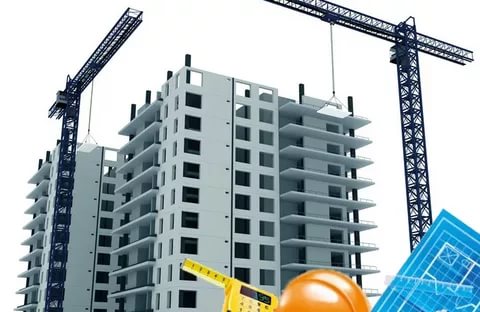 В случае направления единовременной денежной выплаты на оплату цены договора участия в долевом строительстве, который предусматривает в качестве объекта долевого строительства жилое помещение, путем внесения соответствующих средств на счет эскроу, гражданин представляет следующие документы:
копию паспорта, удостоверяющего личность гражданина Российской Федерации;
копию документа, удостоверяющего личность представителя заявителя и нотариально удостоверенную доверенность (в случае обращения представителя);
копию документа, удостоверяющего личность родителя и его регистрацию по месту жительства (в случае если стороной сделки по приобретению объектов недвижимости является родитель, не состоящий на учете);
копии свидетельств о рождении детей;
копию удостоверения многодетной семьи; 
копию договора банковского счета;
копию договора участия в долевом строительстве, прошедший государственную регистрацию;
копии документов, подтверждающих произведенные расходы (квитанции к приходным ордерам, банковские выписки о перечислении денежных средств со счета покупателя на счет продавца)